New site VF 83706
London Design Team
Insert Confidentiality Level in slide footer
3G Coverage by Signal Level
Indoor Dense Urban
Indoor Urban
Indoor Suburban
In Car
Outdoor
U2100 (3G) present coverage
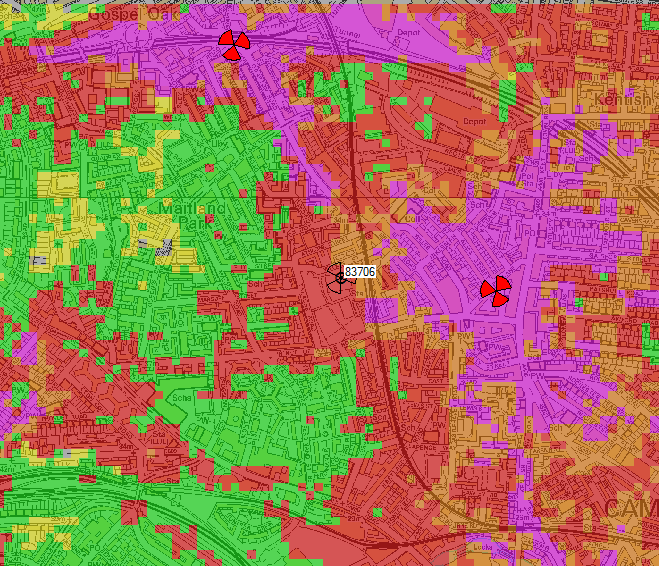 Insert Confidentiality Level in slide footer
21 June 2016
2
3G Coverage by Signal Level
Indoor Dense Urban
Indoor Urban
Indoor Suburban
In Car
Outdoor
U2100 (3G) new site 83706 coverage
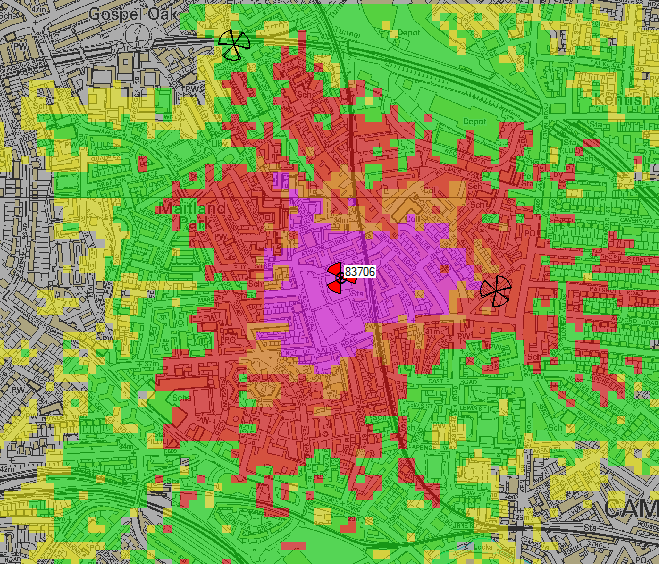 Insert Confidentiality Level in slide footer
21 June 2016
3